Lagrangian Large Eddy Simulation of Trade Cumulus Organization During ATOMIC
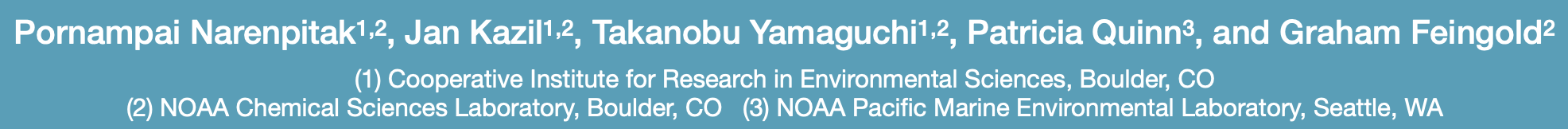 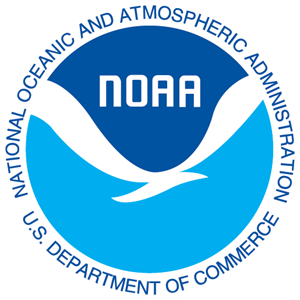 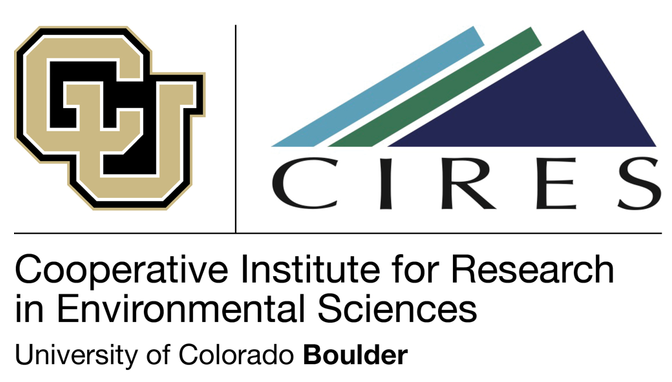 Sugar to Flowers Transition — Observed on February 2-3, 2020 over the Atlantic Ocean east of Barbados

Lagrangian large eddy simulation (LES): 
Using the System for Atmospheric Modeling (SAM).
Large-scale forcing derived from ERA5 reanalysis. 
Trajectory following the airmass at 500 m altitude.
Resolution:    ∆x = ∆y = 100 m                 ∆t = 2 s   ∆z = 50 m increasing geometrically from 4 km to 8 km.
Domain size:   Lx = Ly = 192 km   Lz = 8 km with ERA5 forcing up to TOA.
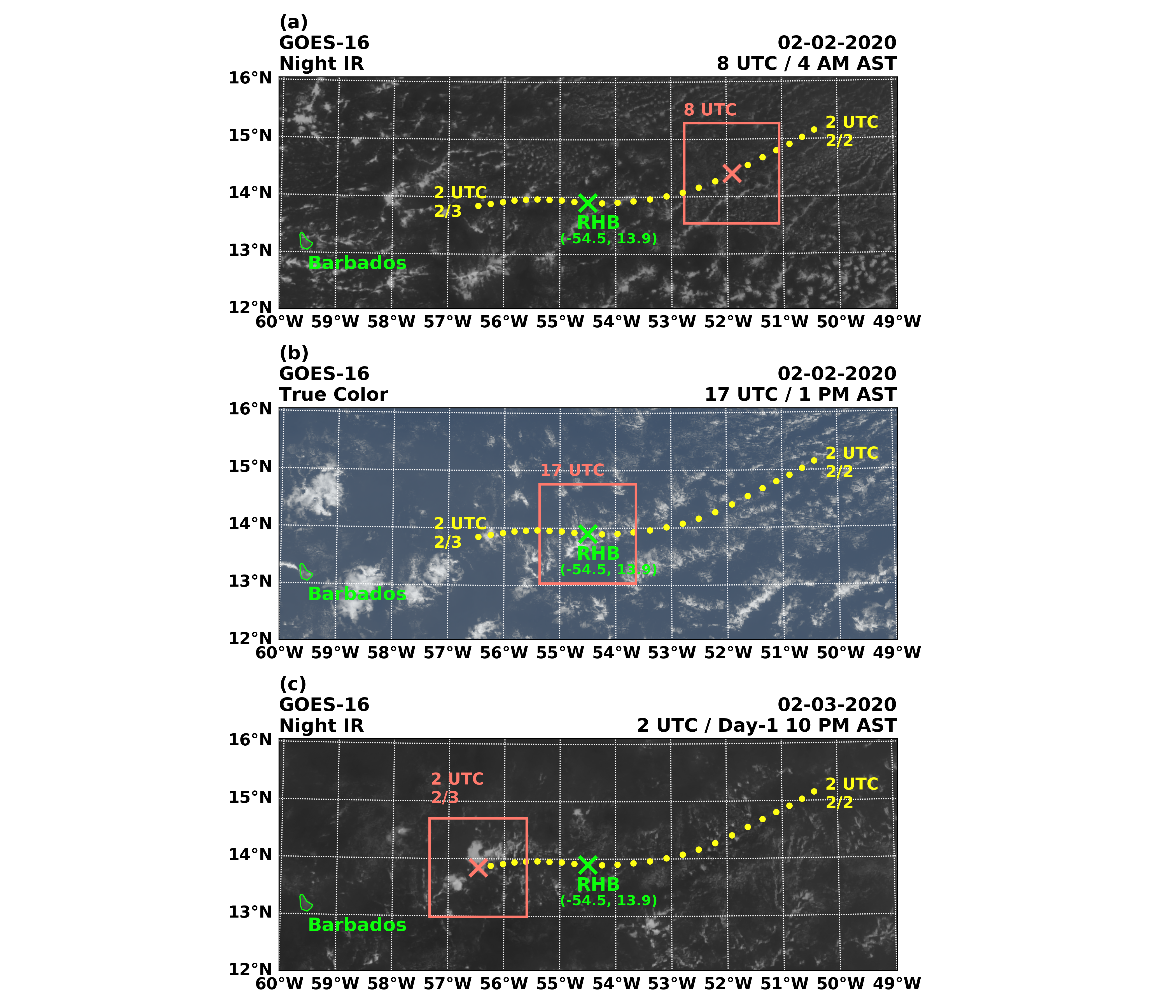 [Speaker Notes: A modeling component of the Atlantic Tradewind Ocean–Atmosphere Mesoscale Interaction Campaign (ATOMIC) includes simulating a transition of shallow cumuli and their states of mesoscale organization observed during the field study. On February 2-3, 2020, a transition from very small and shallow clouds called “sugar” to larger and deeper clouds called “flowers” occurred over the Atlantic Ocean east of Barbados, where NOAA’s research ship Ronald H. Brown was stationed. 
A Lagrangian large eddy simulation (LES) can reproduce the organization event well. The simulation is 24 hours long, following a backward trajectory shown in the satellite image on the left. The animation on the right shows the cloud morphology in the simulation: The sugar clouds which are initially uniformly distributed organized into cloud streets and then transitioned into flower clouds. The simulated flowers exhibit stratiform cloud fields similar to the observations and tend to aggregate in areas with higher relative humidity.
For more details, see the file Lagrangian_LES_of_Trade_Cumulus_Organization_During_ATOMIC.pdf]